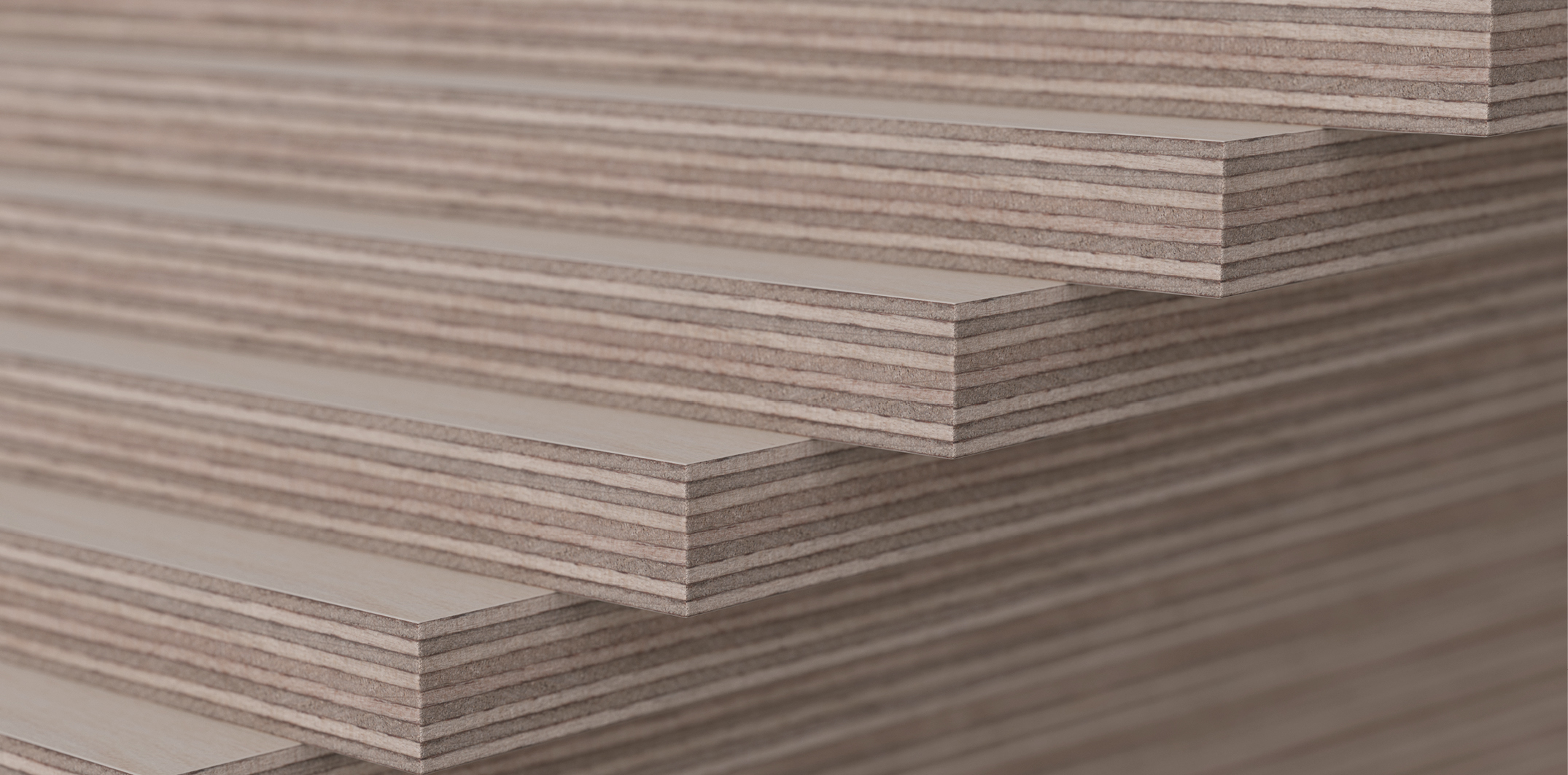 Teollinen puurakentaminen
Opetusmateriaalia teollisen puurakentamisen koulutukseen
2022
2
Aineiston käyttö
Aineiston alkuperä
Teollisen puurakentamisen oppimateriaali on tuotettu 2021-2022 Puuinfo Oy:n johtamassa hankkeessa, jossa mukana myös: 
Ammattiopisto Lappia,
TTS-Työtehoseura,
Kaakkois-Suomen ammattikorkeakoulu,
Metropolia ammattikorkeakoulu,
Jyväskylän ammattikorkeakoulu,
Tampereen yliopisto sekä
Puutuoteteollisuus ry.
Hanketta on rahoittanut ympäristöministeriö.
Aineisto on tarkoitettu käyttöön teollisen puurakentamisen koulutuksessa ja opiskelussa mahdollisimman laajasti.

Aineistolla on Nimeä-JaaSamoin (CC BY-SA) -lisenssi, joka edellyttää, että aineistoa käytettäessä tekijä mainitaan asianmukaisesti ja johdannaisteoksia saa levittää vain samalla lisenssillä kuin alkuperäistä teosta.

Alkuperäinen aineisto sekä Puuinfon mahdolliset päivitykset siihen julkaistaan aoe.fi-portaalissa sekä puuinfo.fi-sivustolla.
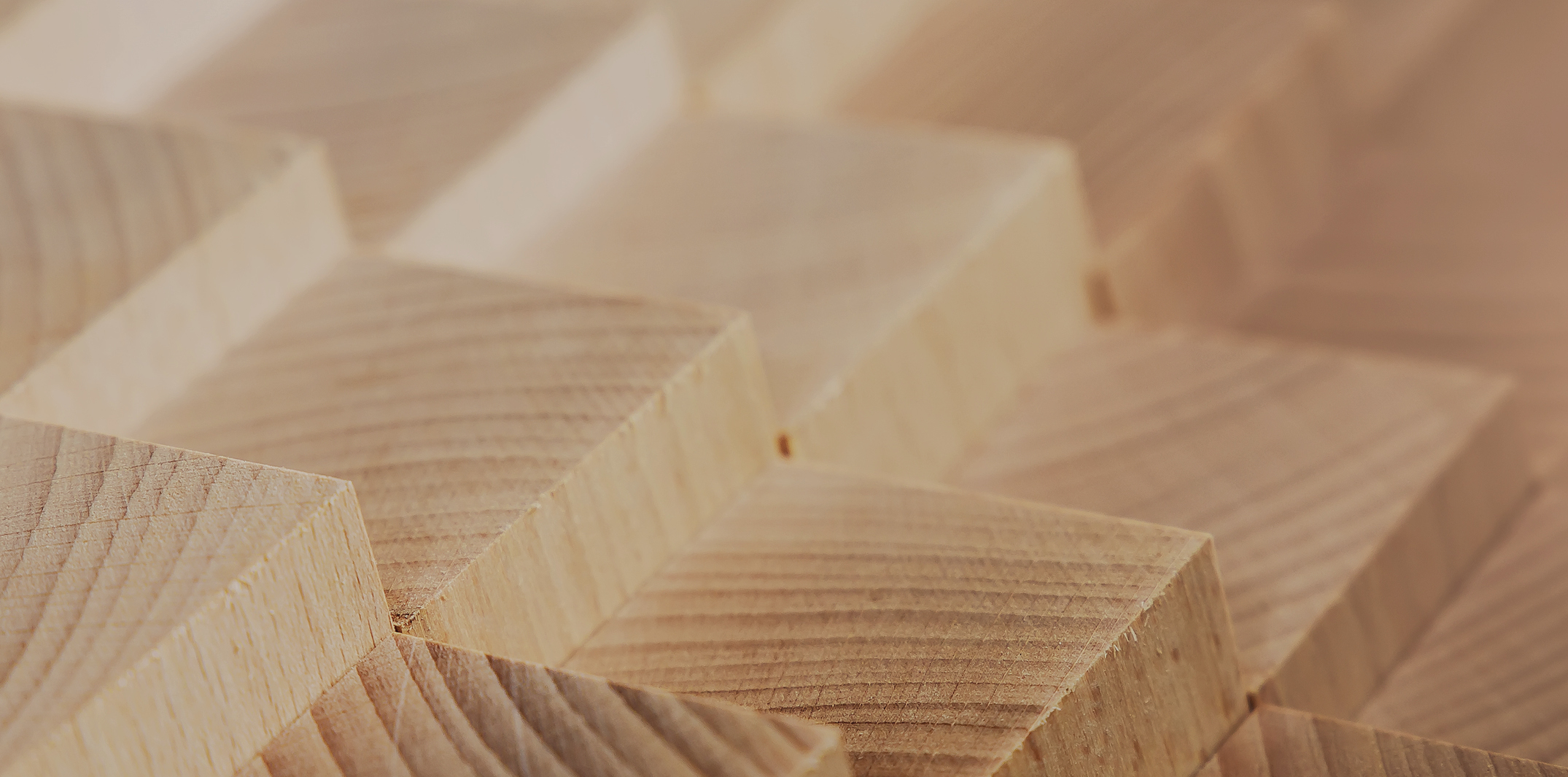 Rakennesuunnittelu
4
Tekijät
Tero Lahtela,Insinööritoimisto Tero Lahtela Oy
Julkaisupäivä: 3.11.2022
Rakennesuunnittelu
Palosuojaamattomat puurakenteet
6
Materiaalien käyttäytyminen palossa
Palotilanteessa betonirakenteesta poistuu vettä
Noin 100 °C:een lämpötilassa poistuu huokosissa oleva vapaa vesi
Korkeammissa lämpötiloissa poistuu kemiallisesti sitoutunut vesi
Veden höyrystymisen aiheuttama paine rikkoo betonia ja kemiallisesti sitoutuneen veden poistuminen rikkoo sementtiliimaa
Betoni lohkeilee ja halkeilee 
Teräkset myötäävät 
Muodonmuutokset ovat pysyviä ja suhteellisen suuria
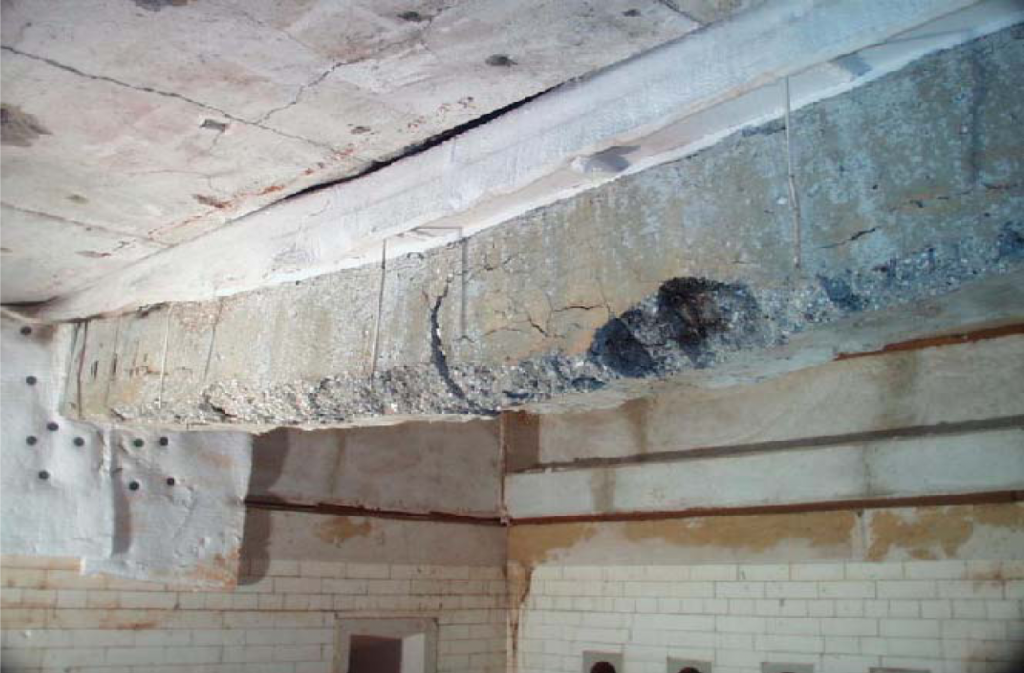 Kuva: www.frpdistributors.com
Rakennesuunnittelu
7
Materiaalien käyttäytyminen palossa
Suojaamaton teräsrakenne kestää standardipalorasitusta 10…30 min
Kun teräsprofiilin kriittinen lämpötila (450…600 °C) saavutetaan, teräksen lujuus- ja jäykkyysominaisuuden heikkenevät voimakkaasti
Teräsrakenne myötää voimakkaasti
Muodonmuutokset ovat pysyviä ja suuria
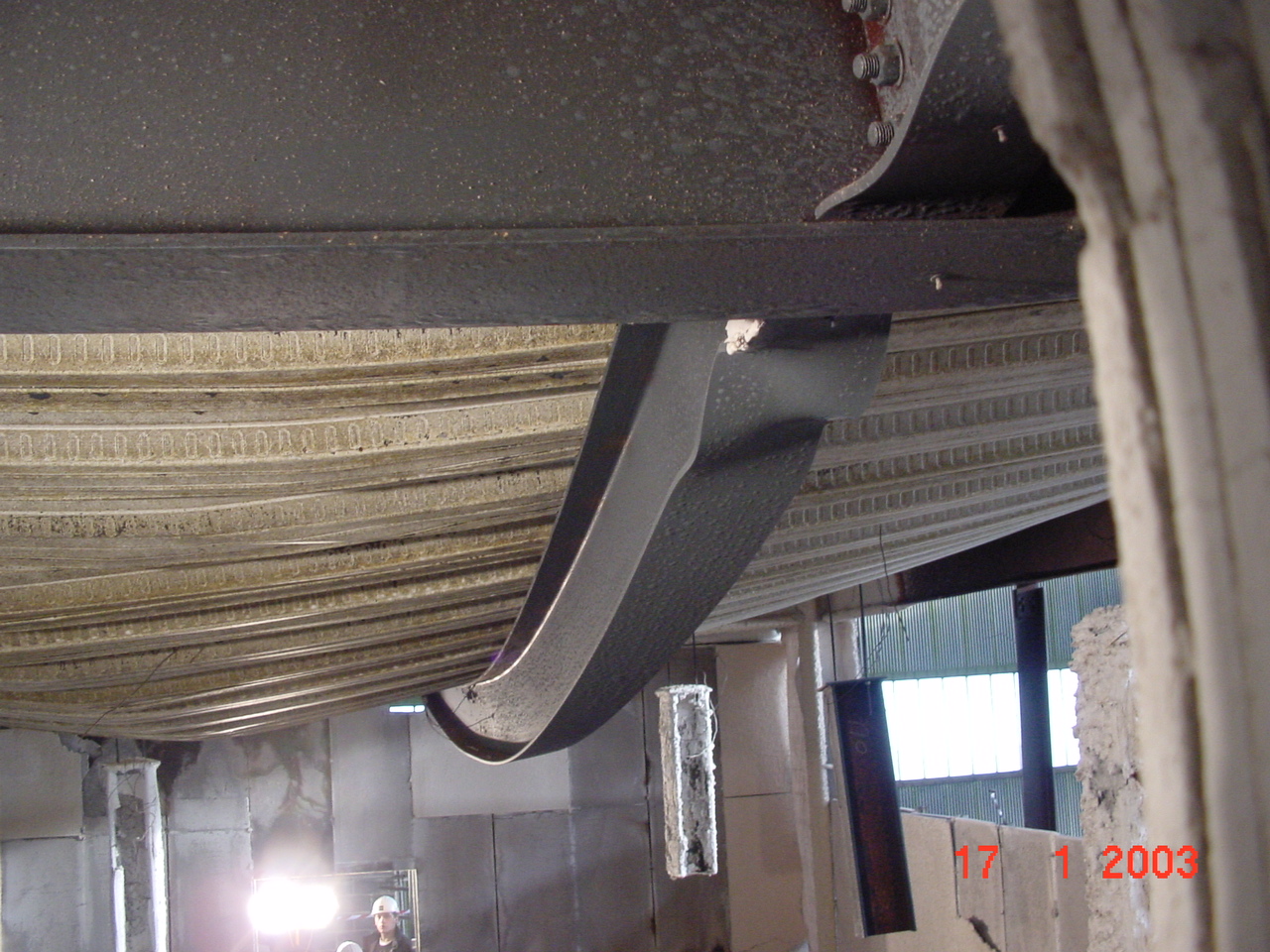 Kuva: www.dec.uc.pt
Rakennesuunnittelu
8
Materiaalien käyttäytyminen palossa
Suojaamaton puurakenne hiiltyy tuotteelle ominaisella hiiltymisnopeudella
Paikallaan pysyvä hiilikerros toimii suojaavana kerroksena 
Järeissä rakenteissa muodonmuutokset ovat suhteellisen pieniä
Suuri tehollinen poikkileikkaus
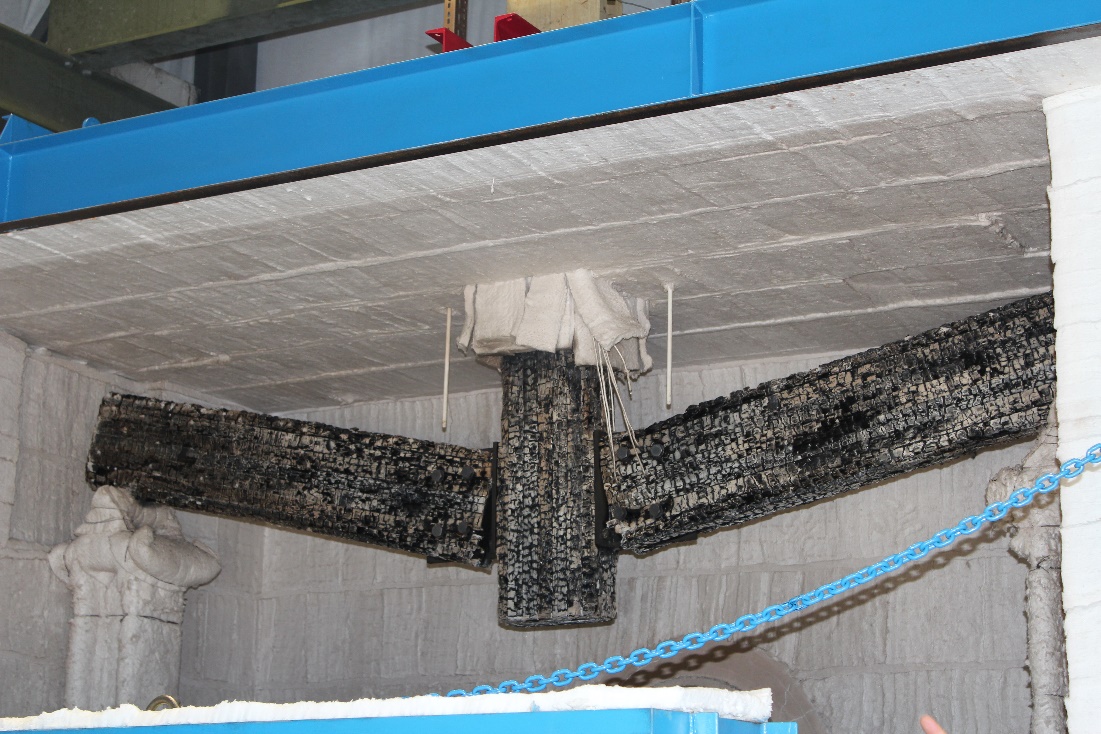 Kuva: www.lakeheadu.ca
Rakennesuunnittelu
9
Puun hiiltyminen
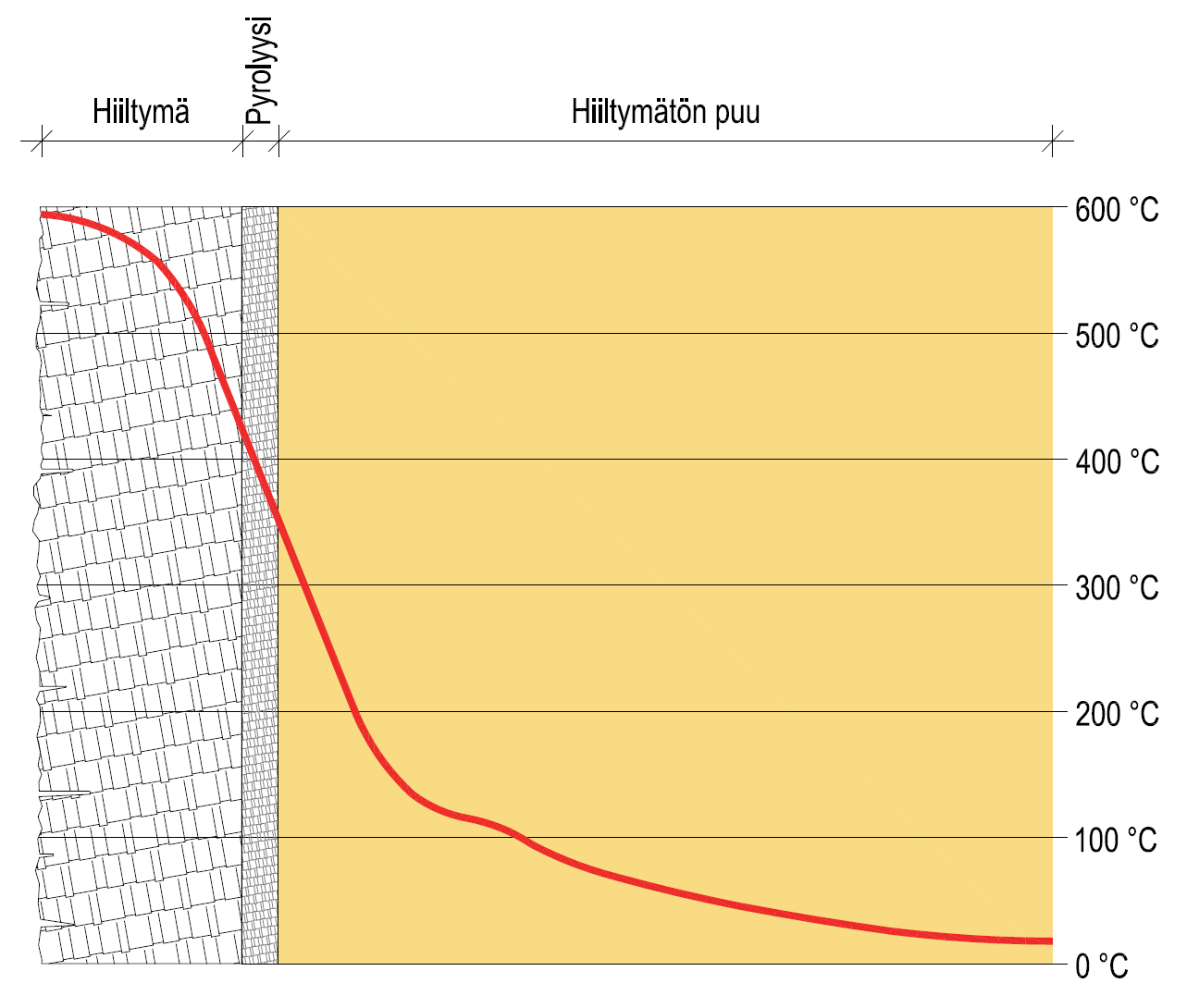 Paikallaan pysyvä hiilikerros toimii lämmöneristeenä
Hiiltyminen jatkuu niin kauan kuin puurakenne altistuu palolle
Suojaamattoman puurakenteen hiiltymissyvyyden kasvu on lineaarista, kun hiilikerros pysyy paikoillaan
Rakennesuunnittelu
10
Puun hiiltyminen
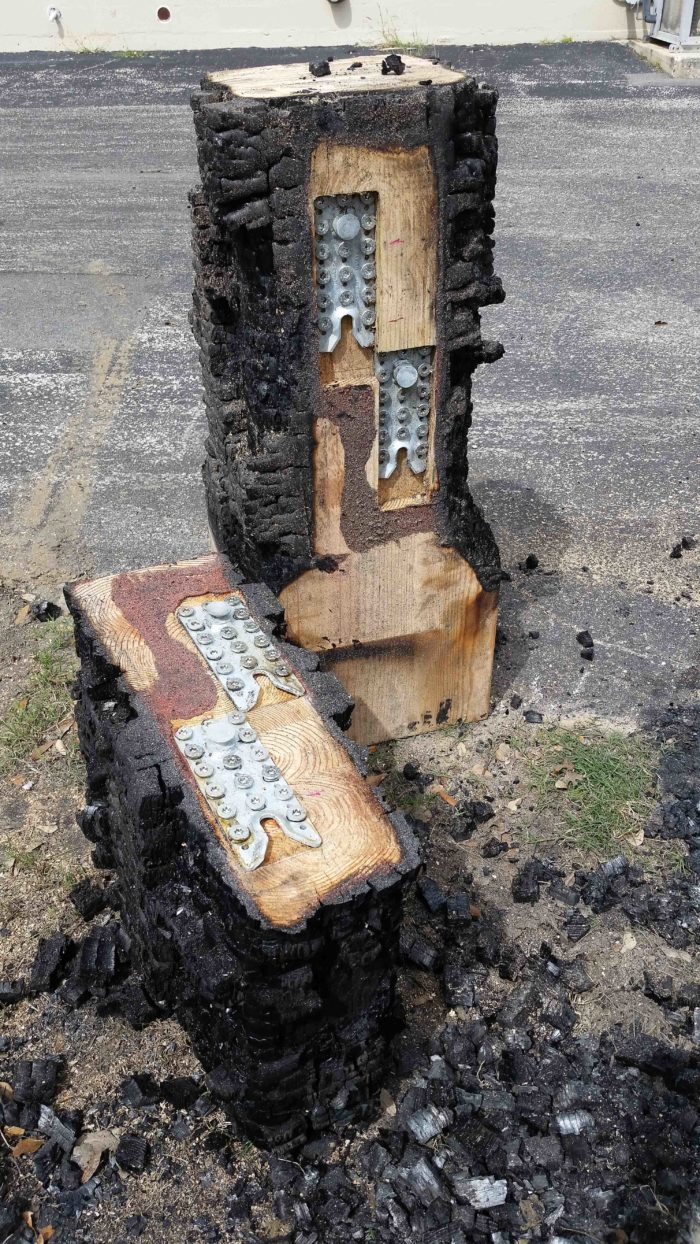 Puutuotetta voidaan käyttää myös liitososien palosuojaamiseen
Puurakenteiden liitokset kannattaa lähtökohtaisesti suunnitella siten, että metallista valmistetut liitososat saadaan puuosien sisään
Kuva: www.greenbuildingadvisor.com
Rakennesuunnittelu
11
Puun hiiltymisnopeus
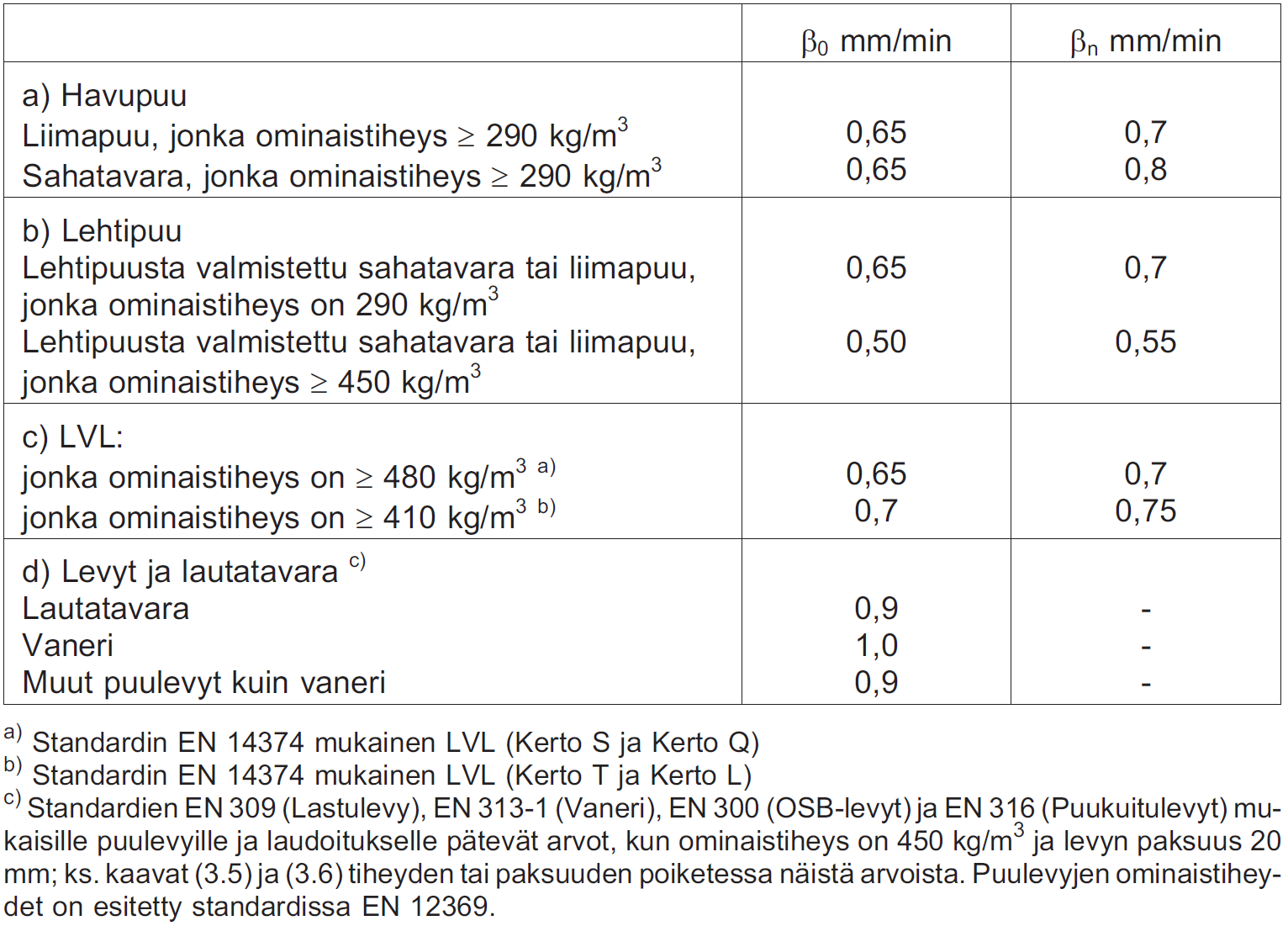 Puutuotteella on kaksi hiiltymisnopeutta
Yksidimensionaalinen hiiltymisnopeus β0 (yleensä vain levyrakenteissa) 
Nimellinen hiiltymisnopeus βn                    (yleensä puurakenteiden palomitoituksessa)
Lähde: RIL 205-2
Sahatavara
Liimapuu
LVL
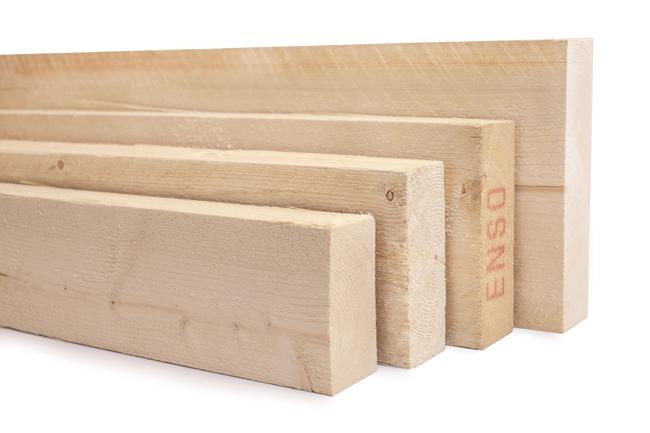 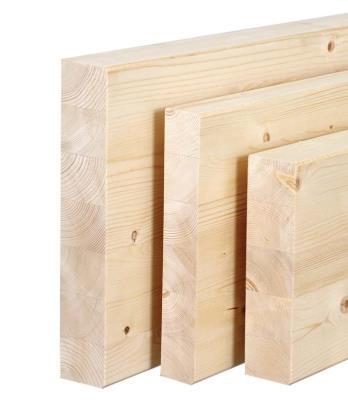 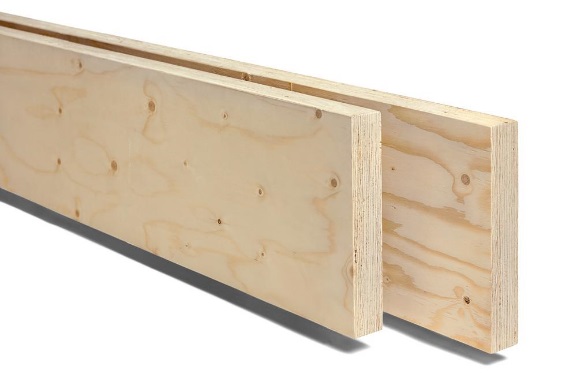 Kuvat: Puuinfo
Rakennesuunnittelu
12
Yksidimensionaalinen hiiltymissyvyys dchar,0
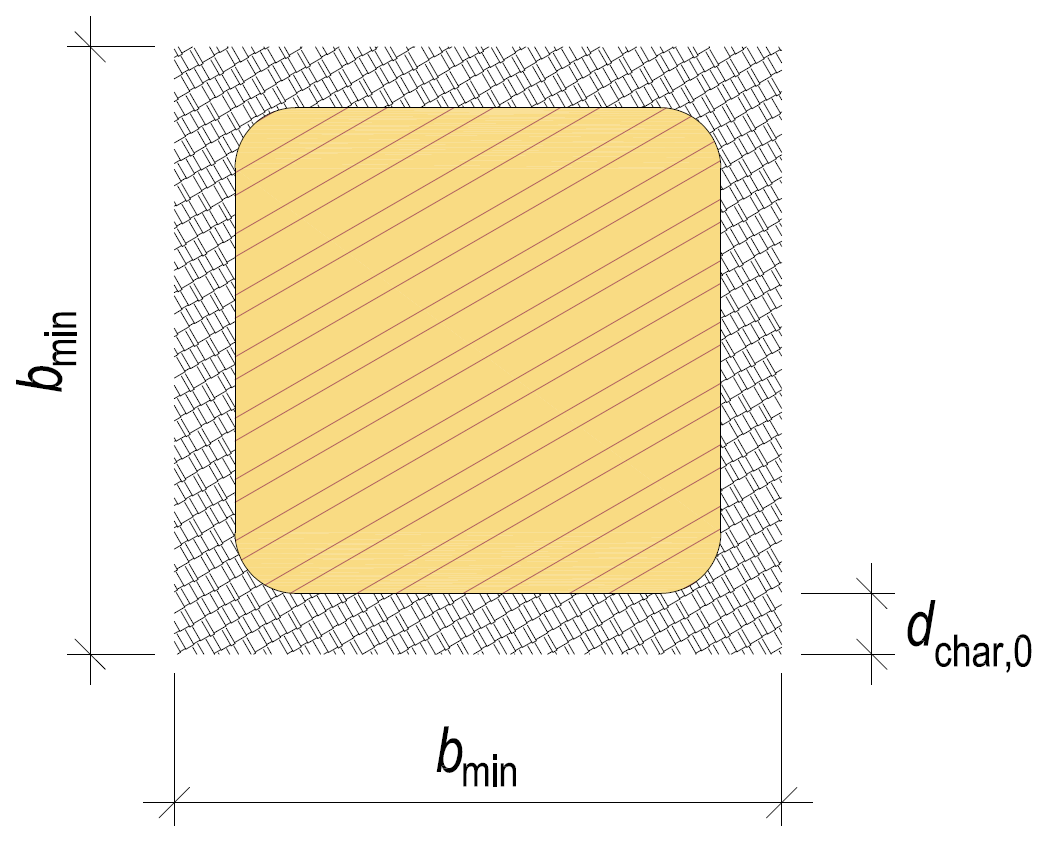 Rakenne altis palolle yhdeltä sivulta
Soveltuu myös rakenteelle, joka on altis palolle useammalta sivulta samaan aikaan, kun kulmapyöristykset huomioidaan ja bmin-mitta täyttyy
Kulmapyöristyksen säde r = dchar,0
R 15: bmin = 80 mm
R 30: bmin = 119 mm
R 60: bmin = 158 mm
R 90: bmin = 197 mm
R 120: bmin = 236 mm
Rakennesuunnittelu
13
Nimellinen hiiltymissyvyys dchar,n
Rakenne altis palolle useammalta sivulta samaan aikaan
Nimellinen hiiltymissyvyys sisältää kulmapyöristykset ja halkeamien vaikutuksen
Käytetään myös pyöreälle poikkileikkaukselle
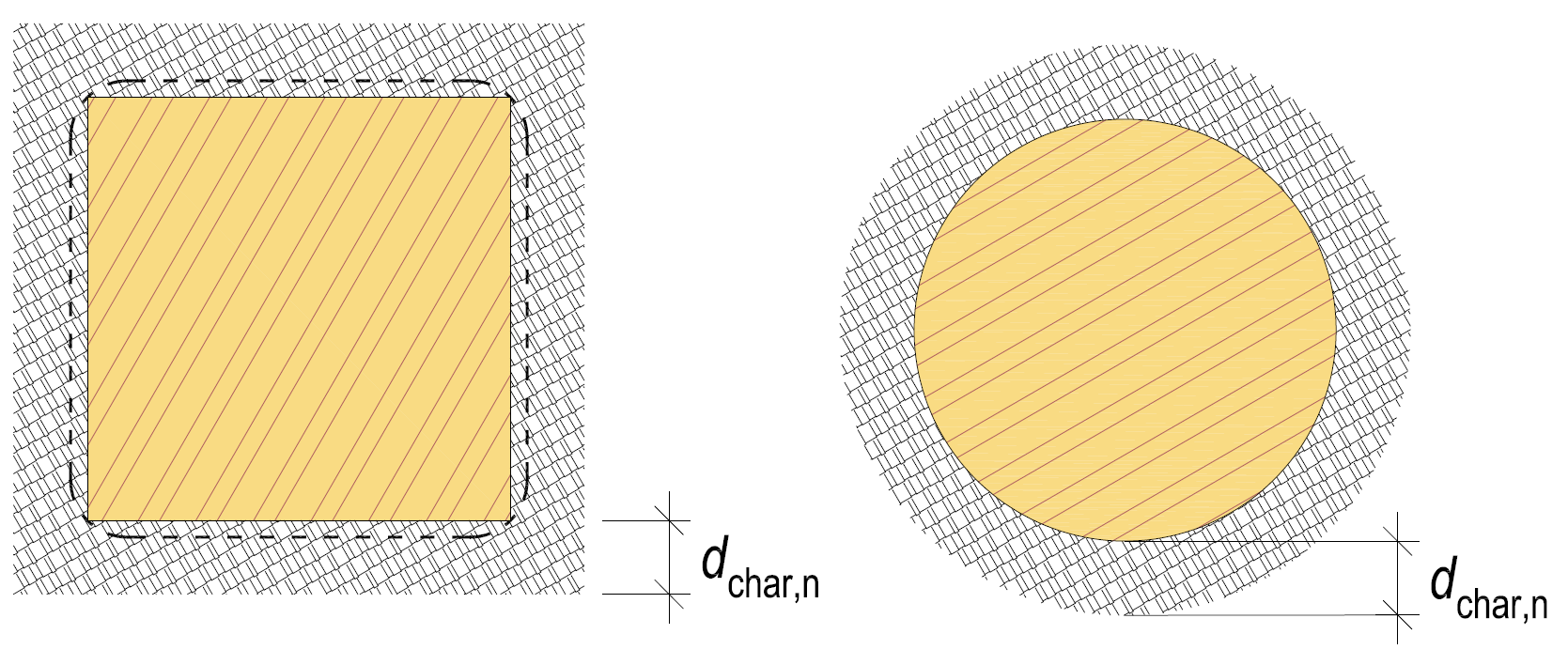 Rakennesuunnittelu
14
Tehollisen poikkileikkauksen menetelmä
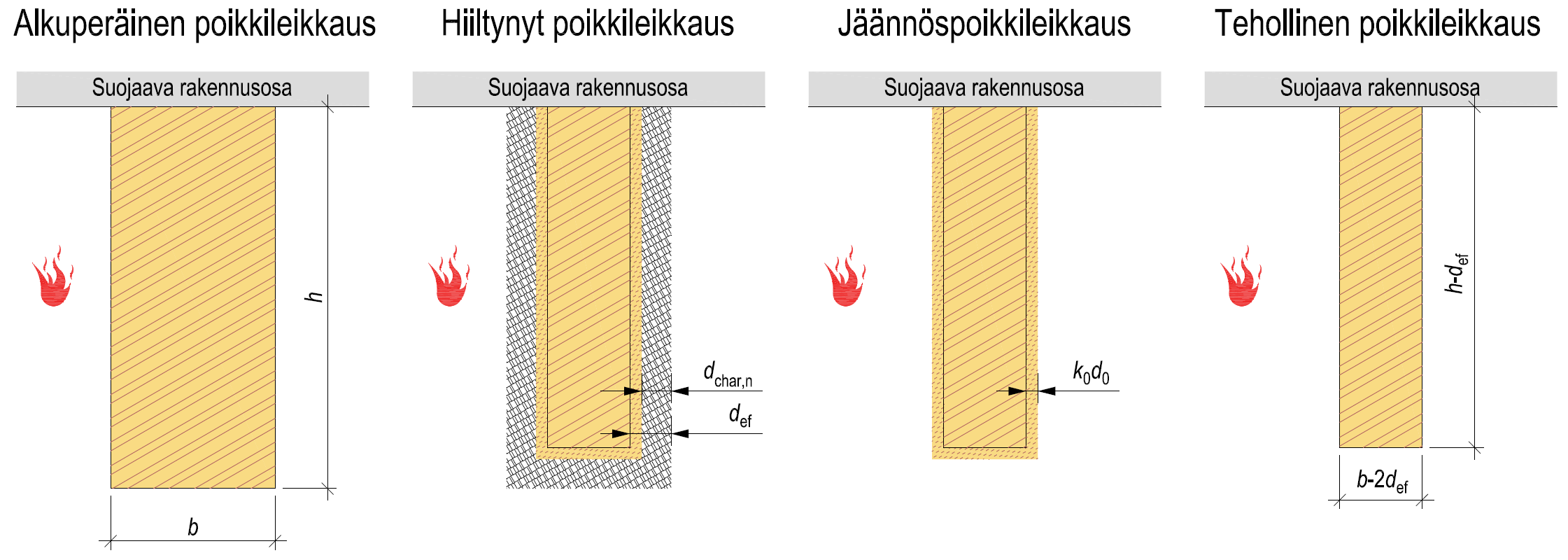 HUOMIO!
Jos dchar,n = 0 → def = k0d0
Rakennesuunnittelu
15
Tehollisen poikkileikkauksen menetelmä
Palolle altistuvilta pinnoilta vähennetään tehollinen hiiltymissyvyys def
Rakenteen mitoituksessa käytetään tehollista poikkileikkausta 
Tehollisen poikkileikkauksen menetelmä pätee kaikille palonkestoluokille R 
Palonkestoaikaa ei ole rajoitettu
Kerroksella k0d0 ei ole lujuus- ja jäykkyysominaisuuksia 
Tehollisen poikkileikkauksen menetelmässä muunnoskerroin kmod,fi = 1,0
Lujuuden aleneminen palossa huomioidaan kaavassa def = dchar,n + k0d0
Rakennesuunnittelu
16
Yleistä palotilanteen kestävyysmitoituksesta
Palotilanteessa käytetään lujuusominaisuuden 20 % fraktiilia
Puristusta syysuuntaa vastaan kohtisuoraan ei tarvitse tarkastaa 
Leikkausvoimakestävyyttä ei tarvitse tarkastaa pyöreällä ja suorakaidepoikkileikkauksella
Lovetussa palkissa jäännöspoikkileikkaus loven lähellä vähintään 60 % normaalilämpötilassa vaadittavasta poikkileikkauksesta
Jos kiepahdustuet menettävät toimintansa palotilanteessa, tehdään mitoitus ilman kiepahdustuentaa
Jos nurjahdustuet menettävät toimintansa palotilanteessa, tehdään mitoitus ilman nurjahdustuentaa
Rakennesuunnittelu
17
Yleistä palotilanteen kestävyysmitoituksesta
Kiepahdus-/nurjahdustarkastelu tehdään käyttäen tehollista poikkileikkausta tai nimellistä jäännöspoikkileikkausta laskentamenetelmästä riippuen
Jos puristetut tai taivutetut rakennusosat on mitoitettu myös jäykistäviksi rakenteiksi, on tarkistettava, että jäykistys säilyy vaaditun palonkestoajan
Jäykistyksen oletetaan säilyvän, jos puisten rakenneosien jäännös-poikkileikkauksen pinta-ala tai puulevyjen jäännöspaksuus on 60 % vaaditusta normaalilämpötilan poikkileikkauksesta tai paksuudesta ja liitokset on tehty nauloin, ruuvein, tappivaarnoin tai pultein
Rakennesuunnittelu
18
Yleistä palotilanteen kestävyysmitoituksesta
Muunnoskerroin kmod,fi huomioi lujuus-ominaisuuksien alenemisen palossa
Määräytyy mitoitusmenetelmän mukaan
Nurjahdus- ja kiepahdusmitoituksessa
λrel ja sm,crit määritetään E0,05-arvoilla
Siirtymätarkasteluissa Emean-arvot
Kokovaikutuskertoimen kh laskennassa
Tehollisen poikkileikkauksen/nimellisen jäännöspoikkileikkauksen korkeus hfi 
   tai
Alkuperäisen poikkileikkauksen korkeus h
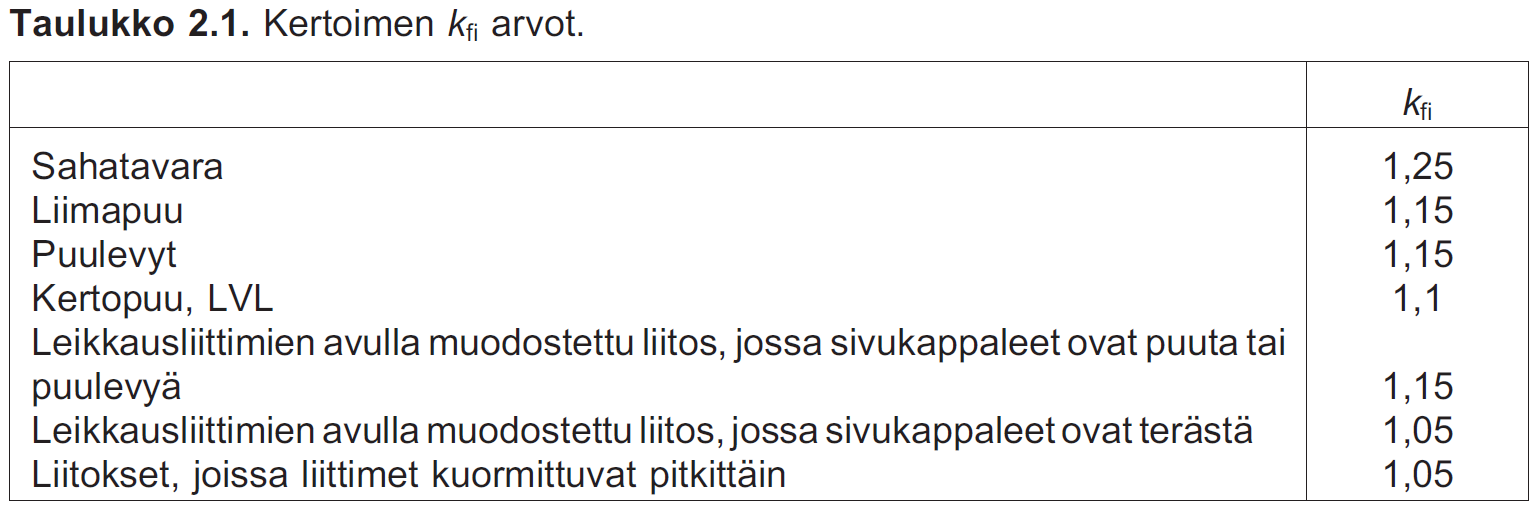 Lähde: RIL 205-2
Rakennesuunnittelu
19
Liimapuun lujuusarvot
Yhdistelmä liimapuu
GL24c, GL30c
Homogeeninen liimapuu
GL24h, GL30h
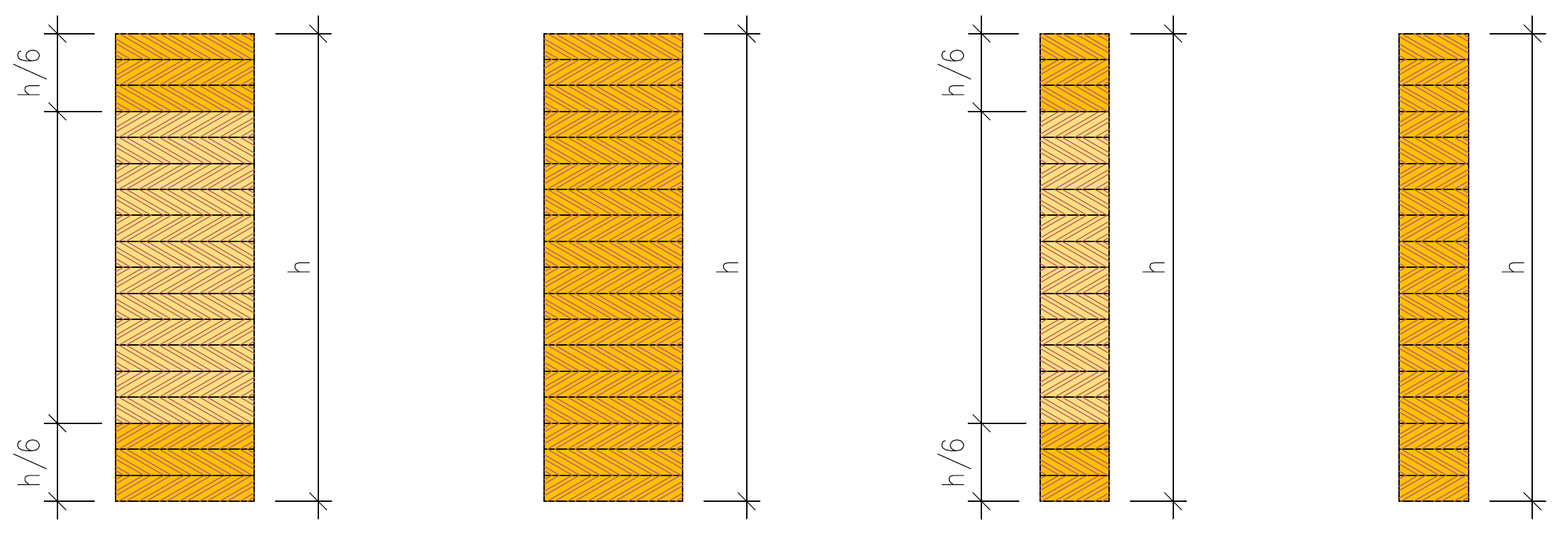 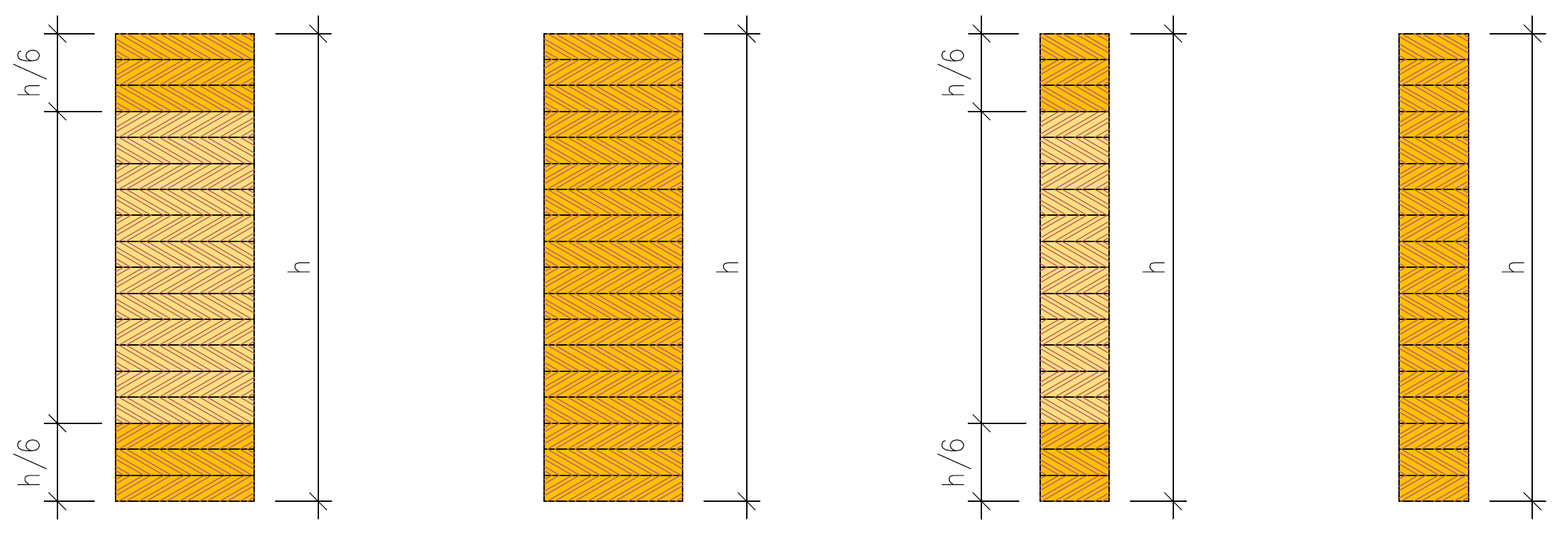 Palomitoituksessa yhdistelmäliimapuun lujuusarvoja käytetään sellaisenaan, vaikka suuremman lujuuden omaavia reunalamelleja saattaa palaa pois
Halkaistu yhdistelmä liimapuu GL30cs
Halkaistu homogeeninen liimapuu GL30hs
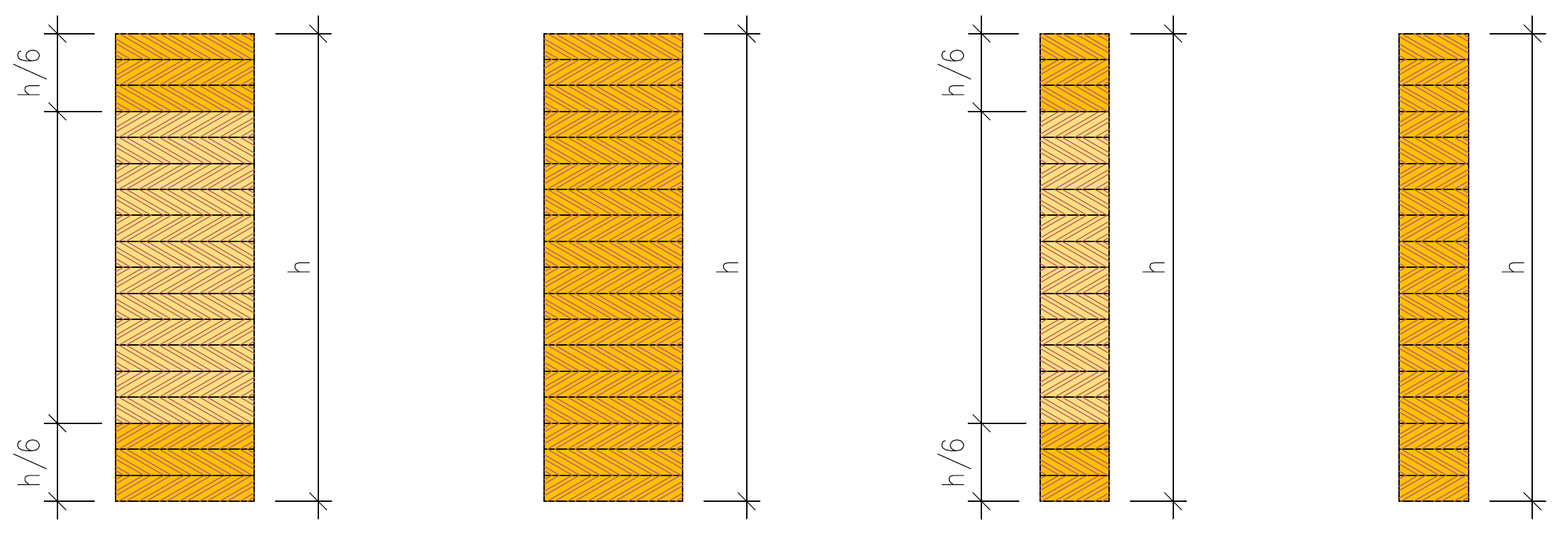 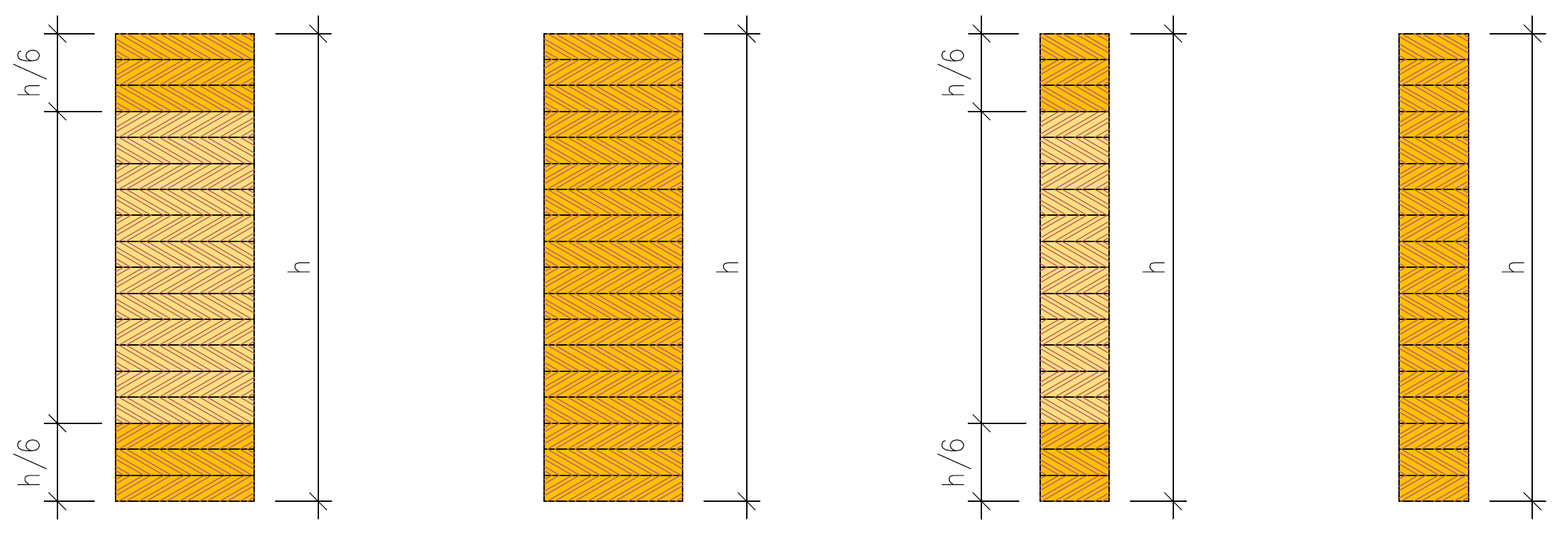 Rakennesuunnittelu